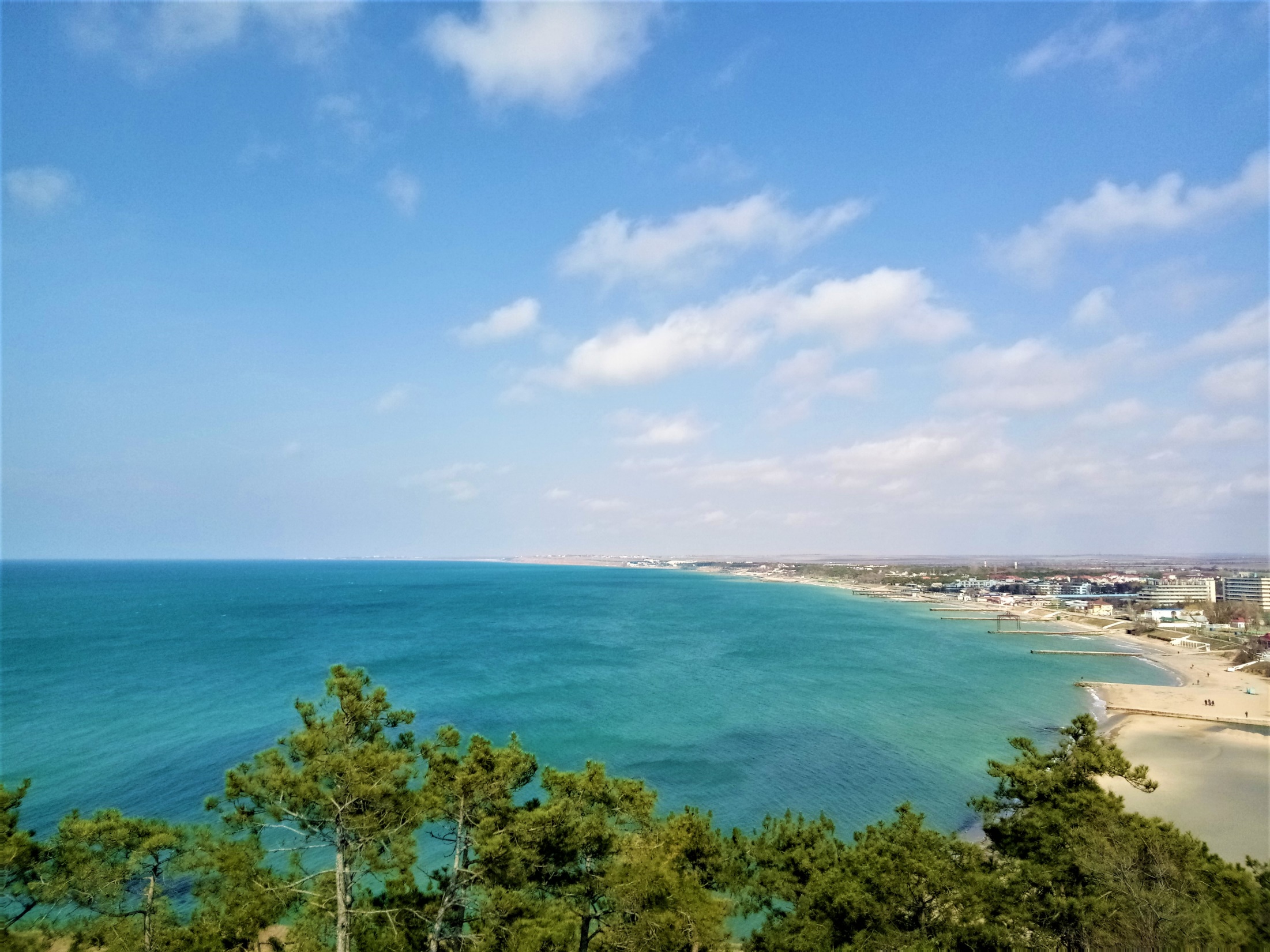 БЮДЖЕТ ДЛЯ ГРАЖДАН
Об исполнении бюджета Муниципального образования
Песчановское сельское
поселение Бахчисарайского  района Республики Крым
за 2022 год
СТРУКТУРА БЮДЖЕТА
ДОХОДЫ  БЮДЖЕТА
РАСХОДЫ 
 БЮДЖЕТА
Поступающие в бюджет  безвозмездные денежные  средства. 
Доходы бюджета
делятся на две части :  налоговые и неналоговые  поступления
Это денежные средства,  направленные на
финансовое  обеспечение задач и
функций  местного
самоуправления
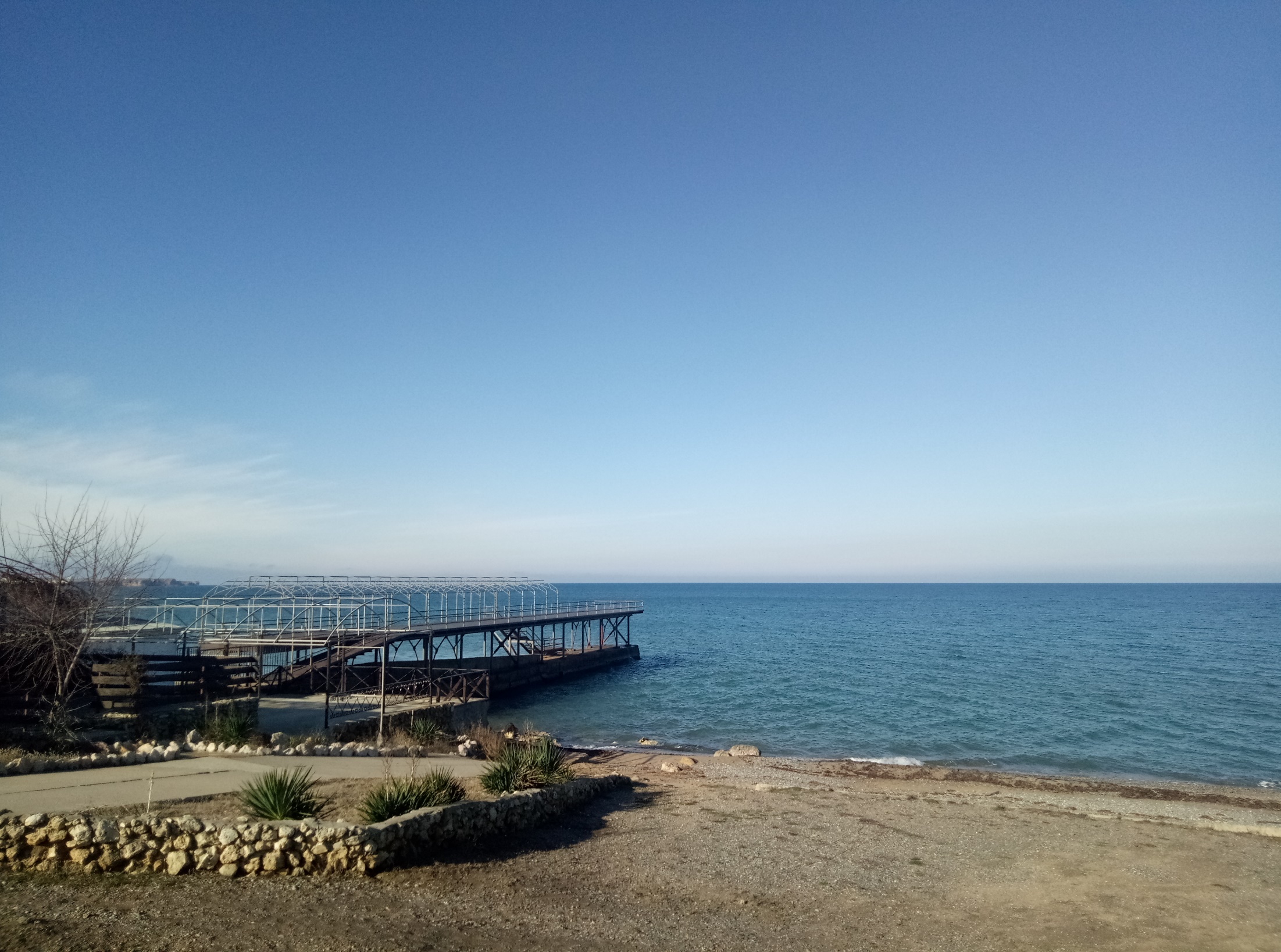 БЮДЖЕТНЫЙ ПРОЦЕСС
Представляет собой деятельность органов местного самоуправления по
составлению и рассмотрению проекта бюджета, утверждению и исполнению  бюджета, внешней проверке, рассмотрению и составлению отчета об  исполнении бюджета и его утверждению
ЭТАПЫ БЮДЖЕТНОГО ПРОЦЕССА
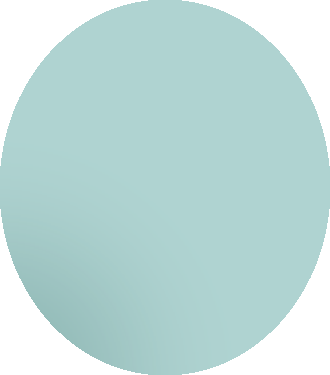 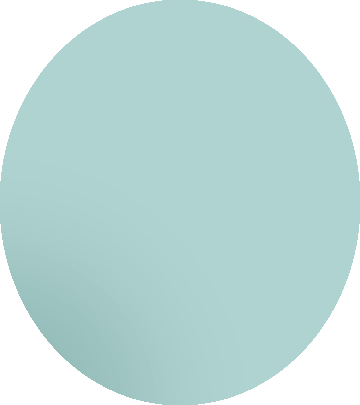 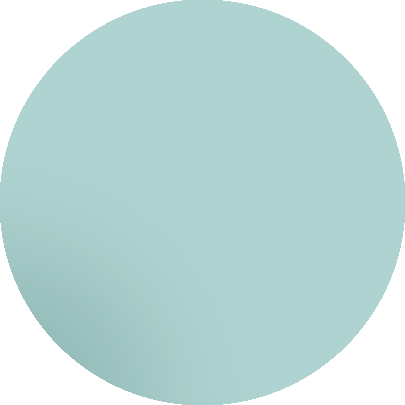 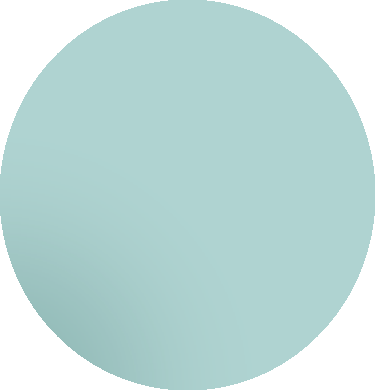 6.
Рассмотрение  и утверждение  отчета об
исполнении
бюджета
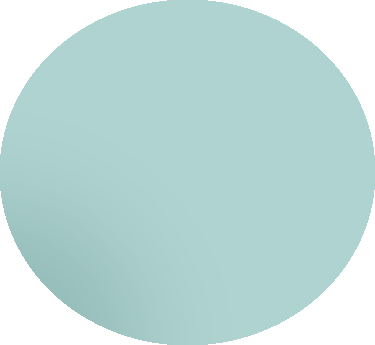 1.
Разработка  проекта  бюджета
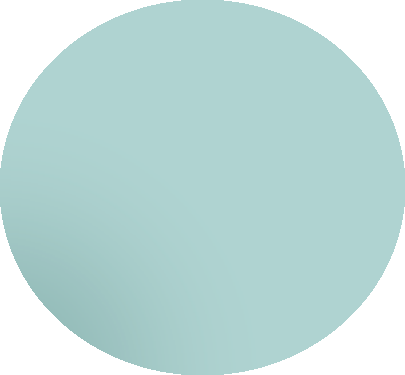 3.
Публичные
слушания
4.
Утверждение  проекта  бюджета
5.
Исполнение  бюджета
2.
Рассмотрение  проекта
бюджета
Бюджетный год
Бюджетный период
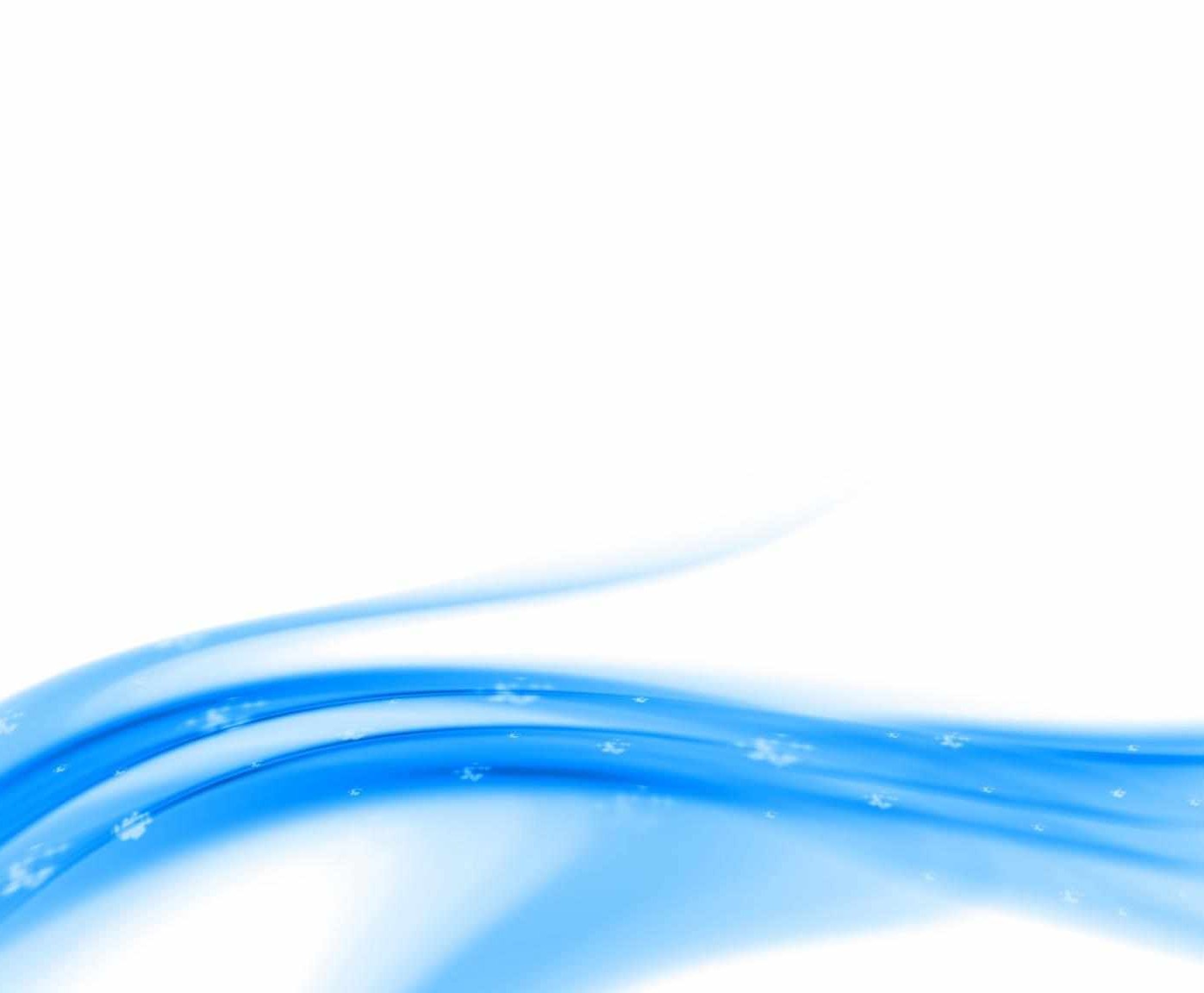 ОСНОВНЫЕ ХАРАКТЕРИСТИКИ
ИСПОЛНЕНИЯ БЮДЖЕТА
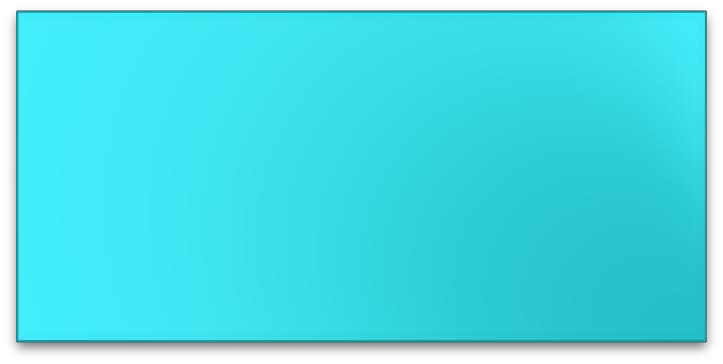 2022 год
Доходы – 82 744 428,47
 Расходы – 67 171 347,32
 Профицит – 15 573 081,15
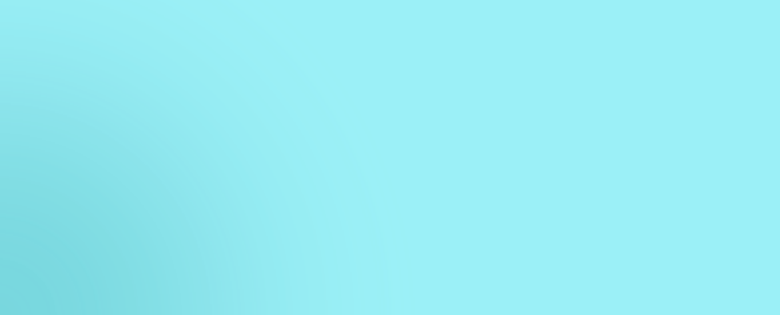 СТРУКТУРА ДОХОДОВ БЮДЖЕТА НА 2022 ГОД
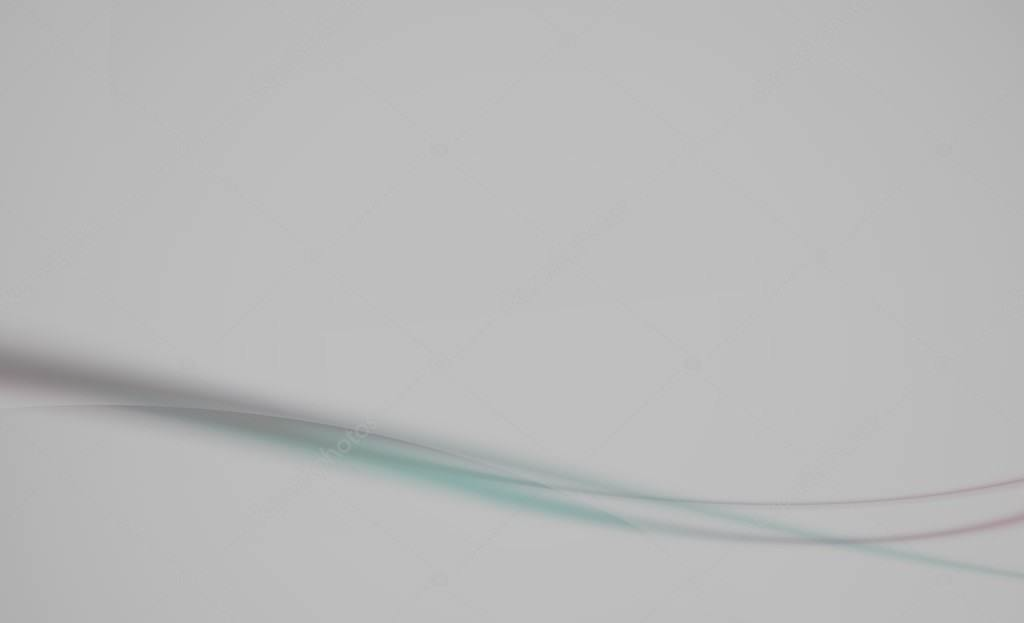 БЕЗВОЗМЕЗДНЫЕ ПОСТУПЛЕНИЯ
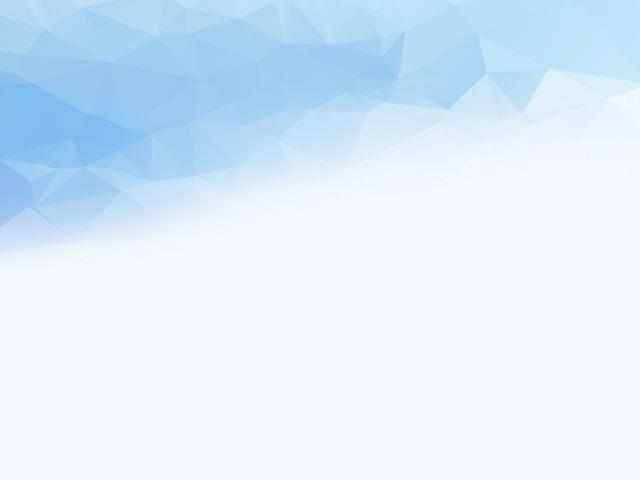 Исполнение расходной части бюджета Песчановского сельского поселения за 2022 год
СОЦИАЛЬНАЯ ПОЛИТИКА
« Не программные расходы на обеспечение по предоставлению адресной помощи  населению Песчановского сельского поселения» РУБ
Адресная помощь населению Песчановского сельского поселения 
553 000,00
Пенсионное обеспечение  43 243,50
НАЦИОНАЛЬНАЯ ЭКОНОМИКА
Жилищно – коммунальное хозяйство
- Расходы на обеспечение уличного освещения – 140 000,00 рублей

- Расходы на обеспечение по вызову ТБО и  благоустройству мест общего пользования -5 376 786,68 рублей 
 
- Расходы по обслуживанию мест захоронения  - 10 000,00 рублей

- Формирование современной городской среды – 8 914 580,00 рублей

-Расходы на обеспечение прочих мероприятий по благоустройству территорий  Песчановского сельского поселения – 26 663 914,92 рублей

-Предоставление субсидии муниципальным унитарным предприятиям – 1 060 000,00 рублей
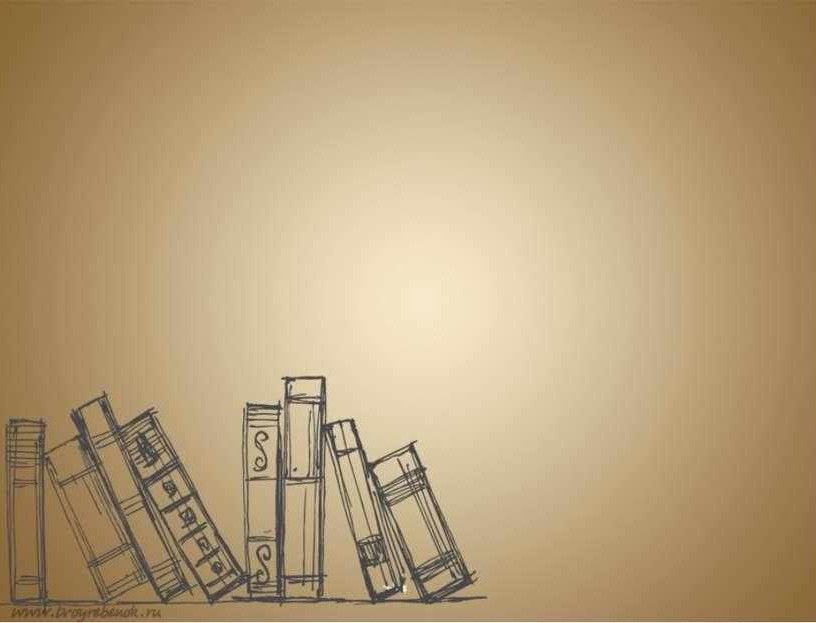 Культура и кинематография
«Расходы на обеспечение программных мероприятий»
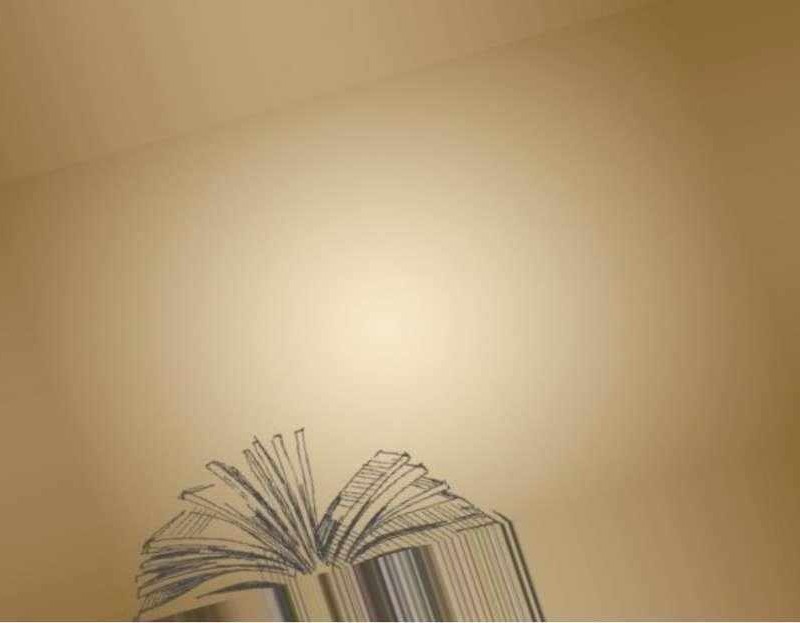 Национальная оборона
«Не программные расходы на осуществление полномочий по  первичному воинскому учету на территориях, где отсутствую  военные комиссариаты»
Распределение расходов бюджета на реализацию муниципальных программ  в 2022 году
Способы участия граждан в общественном обсуждении исполнения бюджета Песчановского сельского поселения
Проект об утверждении годового отчета об исполнении бюджета Песчановского сельского поселения  Бахчисарайского района Республики Крым за 2022 год выносится на публичные слушания в сроки, определенные  бюджетным законодательством Российской Федерации
БЮДЖЕТ ДЛЯ ГРАЖДАН
«Об  исполнении бюджета муниципального образования Песчановское сельское поселение Бахчисарайского района Республики Крым 
за 2022 год» 
подготовлен Администрацией  Песчановского сельского поселения Бахчисарайского  района Республики Крым
Информацию о бюджете можно получить на  официальном сайте Песчановского сельского поселения  Бахчисарайского района Республики Крым	по адресу:

http://peschanovskoe-adm.ru/  https://peschanovskoe.rk.gov.ru/
Спасибо за внимание !!!